NewsPod:
Automatic and Interactive
News Podcasts
Philippe Laban & Elicia Ye & Srujay Korlakunta &
John Canny & Marti Hearst

IUI 2022 Recorded Presentation
Podcasts on the rise
In 2020, 57% of US adults obtain some of their news on an audio-only platform
(radio & podcasts).
Hand-crafting Podcasts is Expensive
Hand-crafted podcasts require teams of professionals.
An episode of the NY Times’ daily usually involves hosts, producers, editors and engineers.
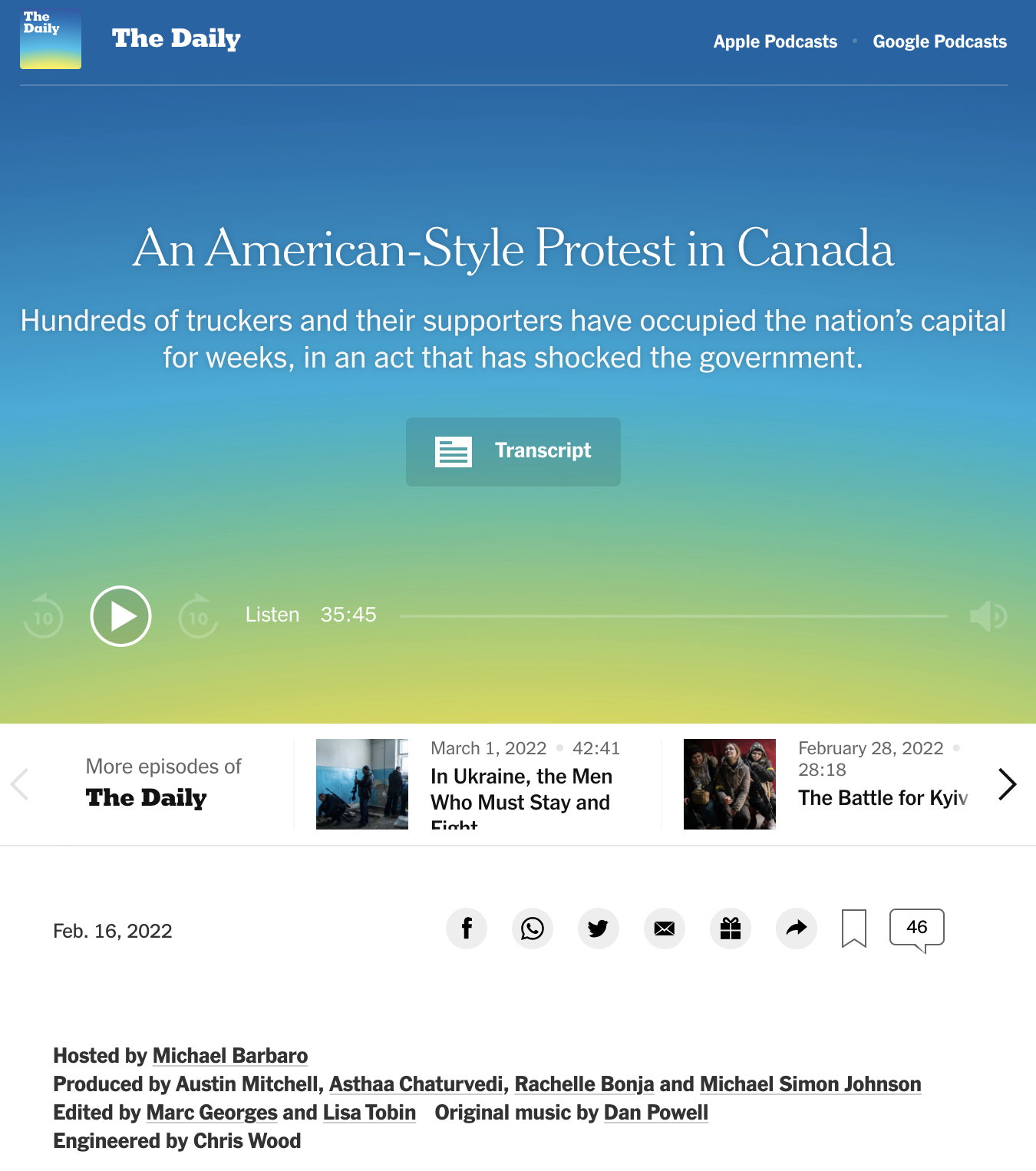 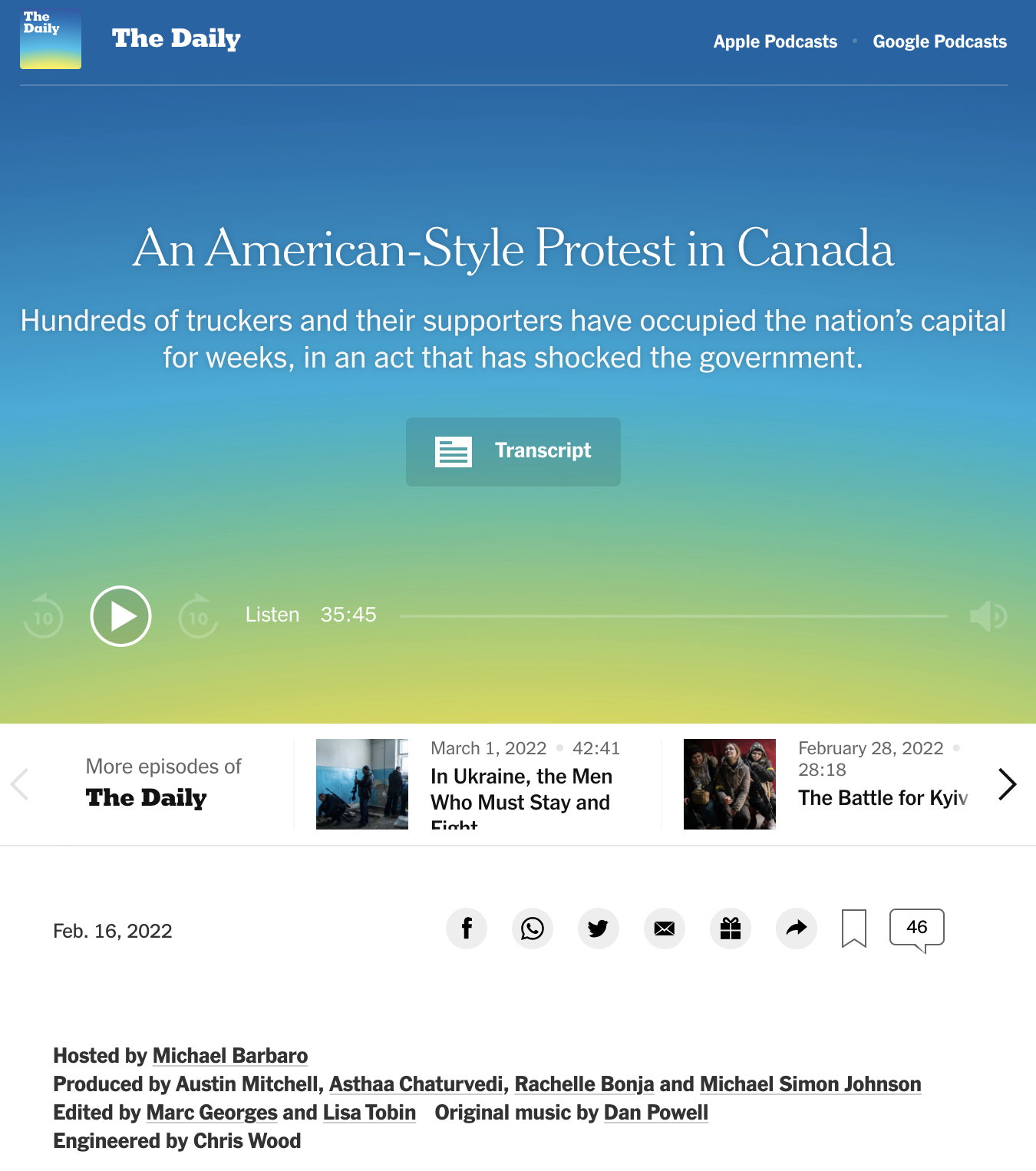 Automation exists, but is limited
Automatic news audio is often limited to playback options.
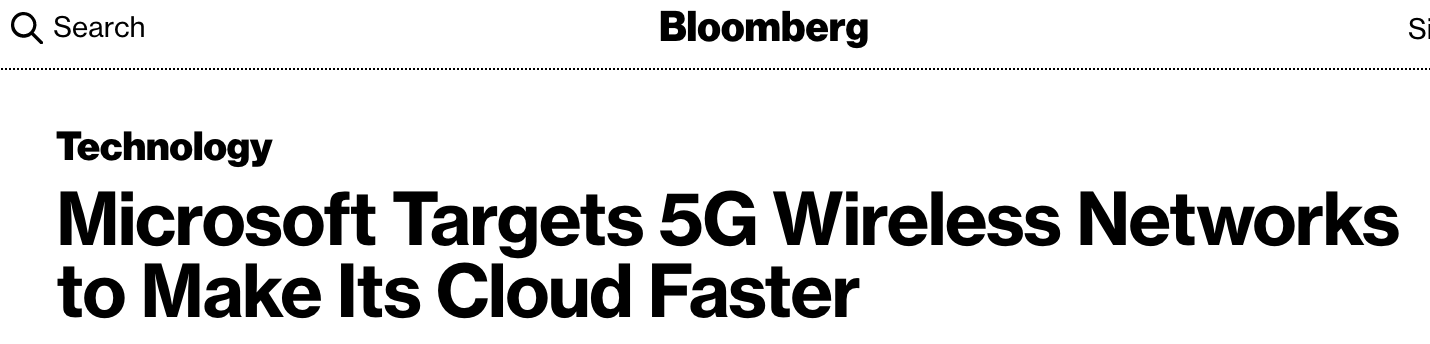 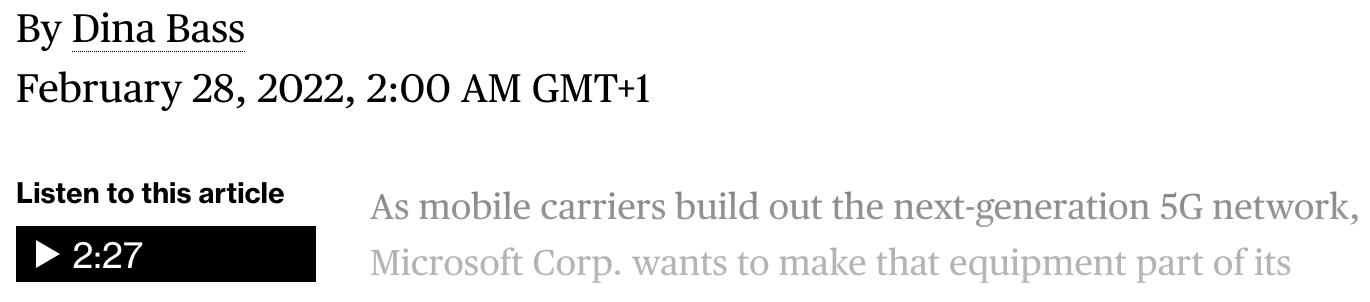 Example playback option on Bloomberg.com
Use of music, sounds to enrich experience
Can be monotonous
Multiple voices (Guest speakers, multiple hosts, weather person…)
Single synthetic voice
Narration adapted to audio
Content not adapted to audio
Handcrafted Podcast
Automatic Podcast
Can we 
go further with
automatic podcasts?
NewsPod Design
NewsPod System: Overall Organization
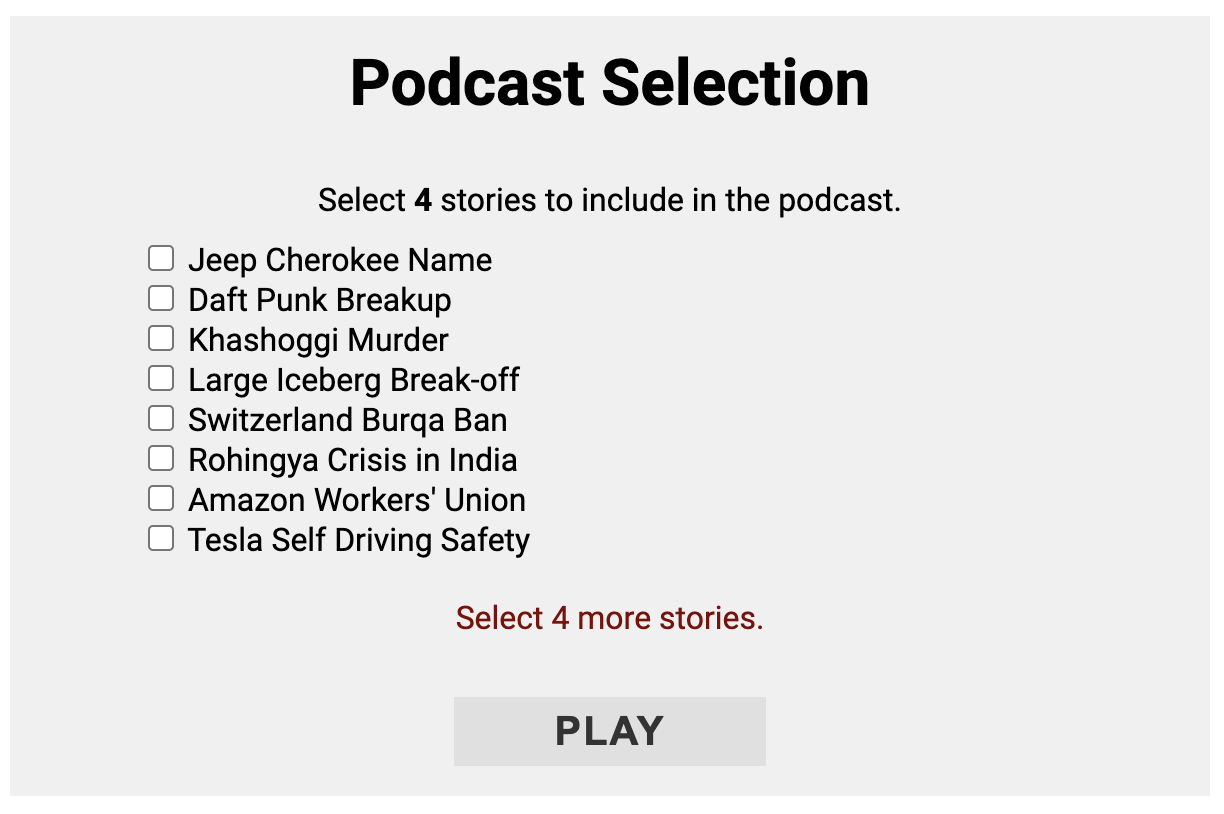 The user selects stories to include in the podcast.
Optionally, the user can select a desired podcast duration.
NewsPod System: Overall Organization
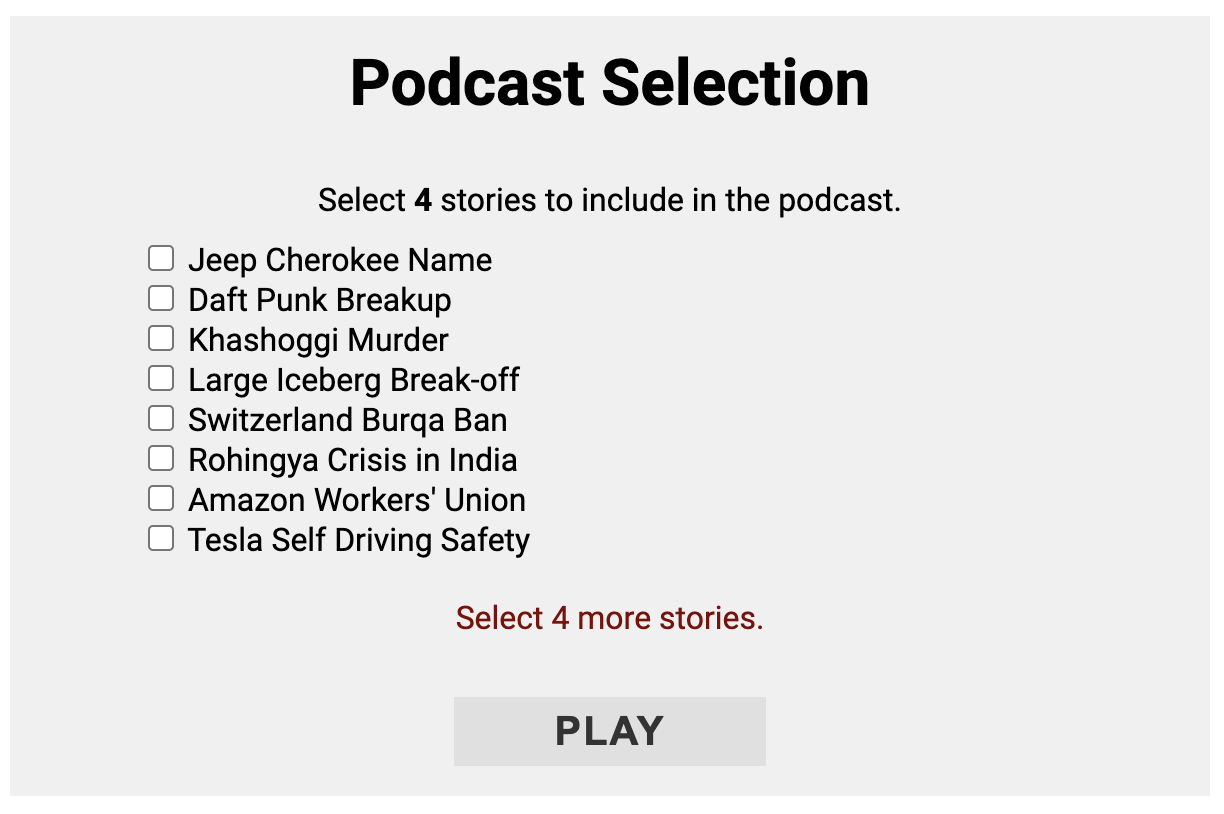 The user selects stories to include in the podcast.
Optionally, the user can select a desired podcast duration.
A podcast is generated on demand: a sequence of segments
 (a) an introduction
 (b) one segment per story
 (c) a closing sentence.
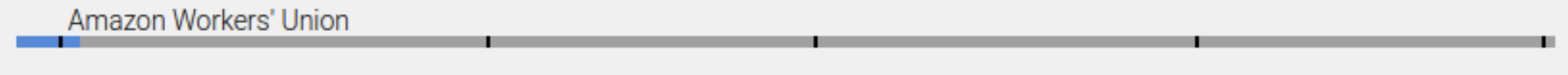 NewsPod System: Narrative Format
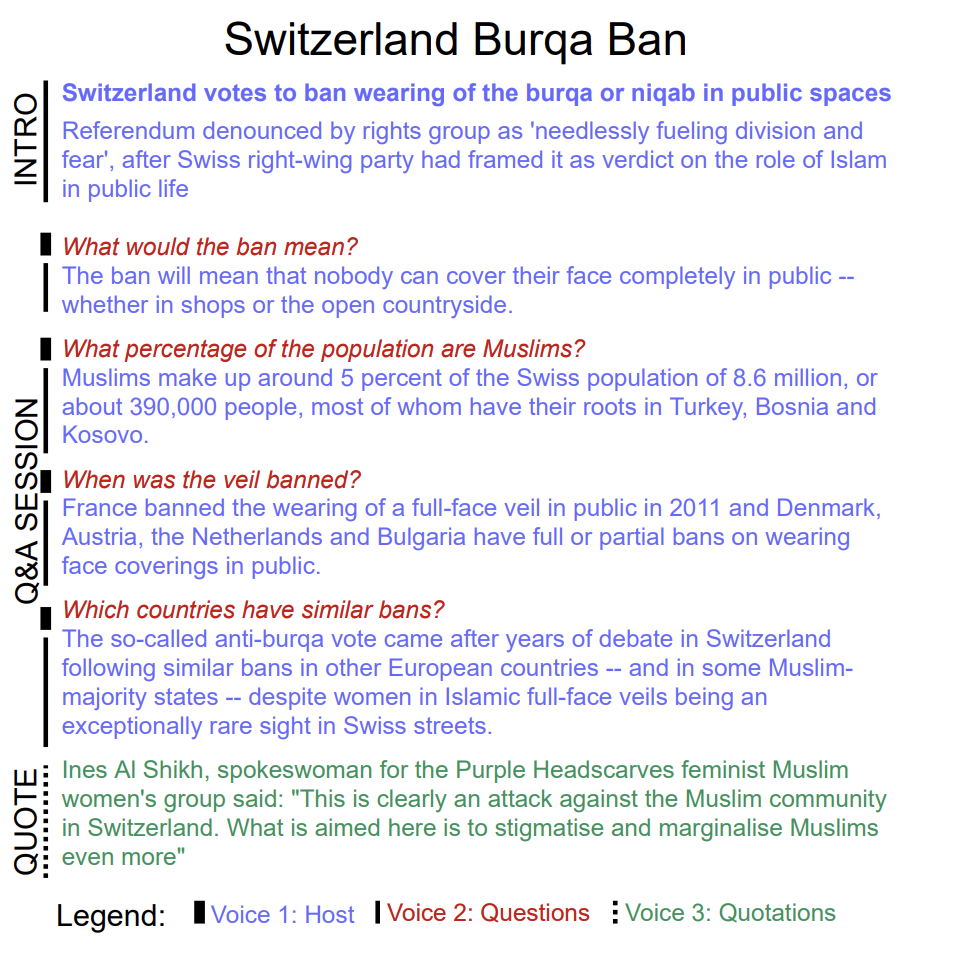 Each story segment is generated in the following format:

Intro > Q&A Session > Quote.


This format adopts the inverted pyramid writing style.
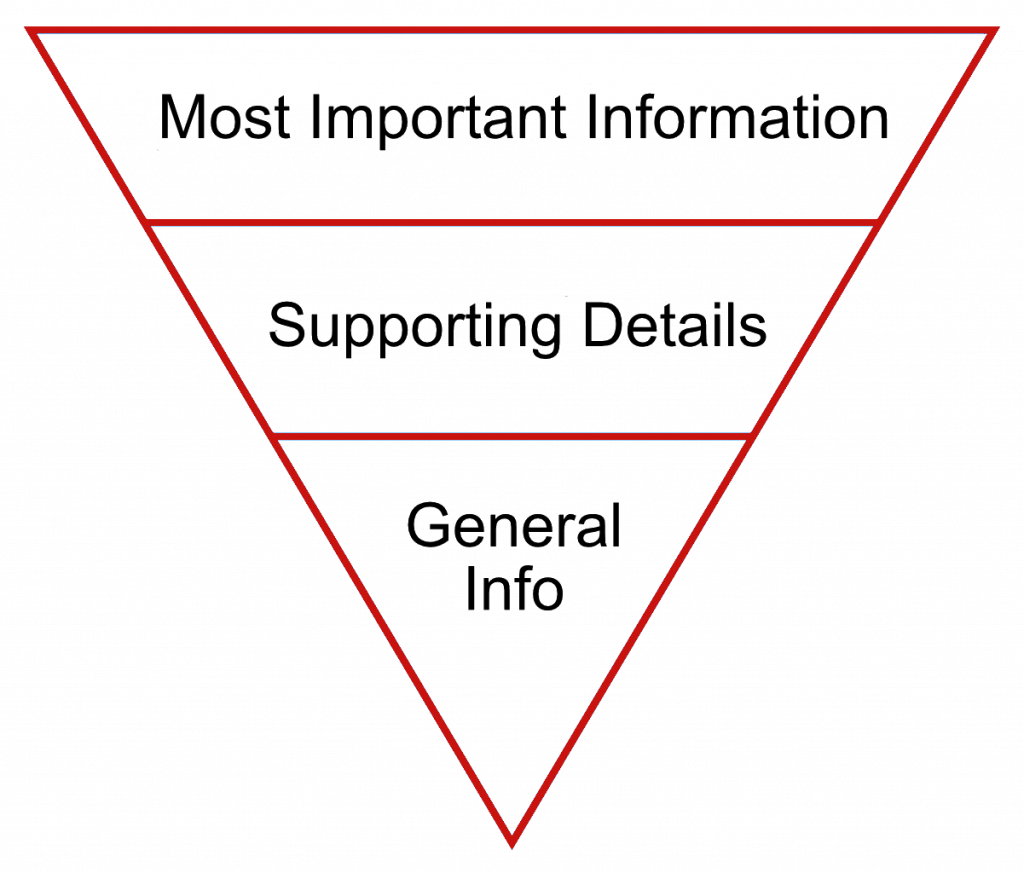 NewsPod System: Narrative Format
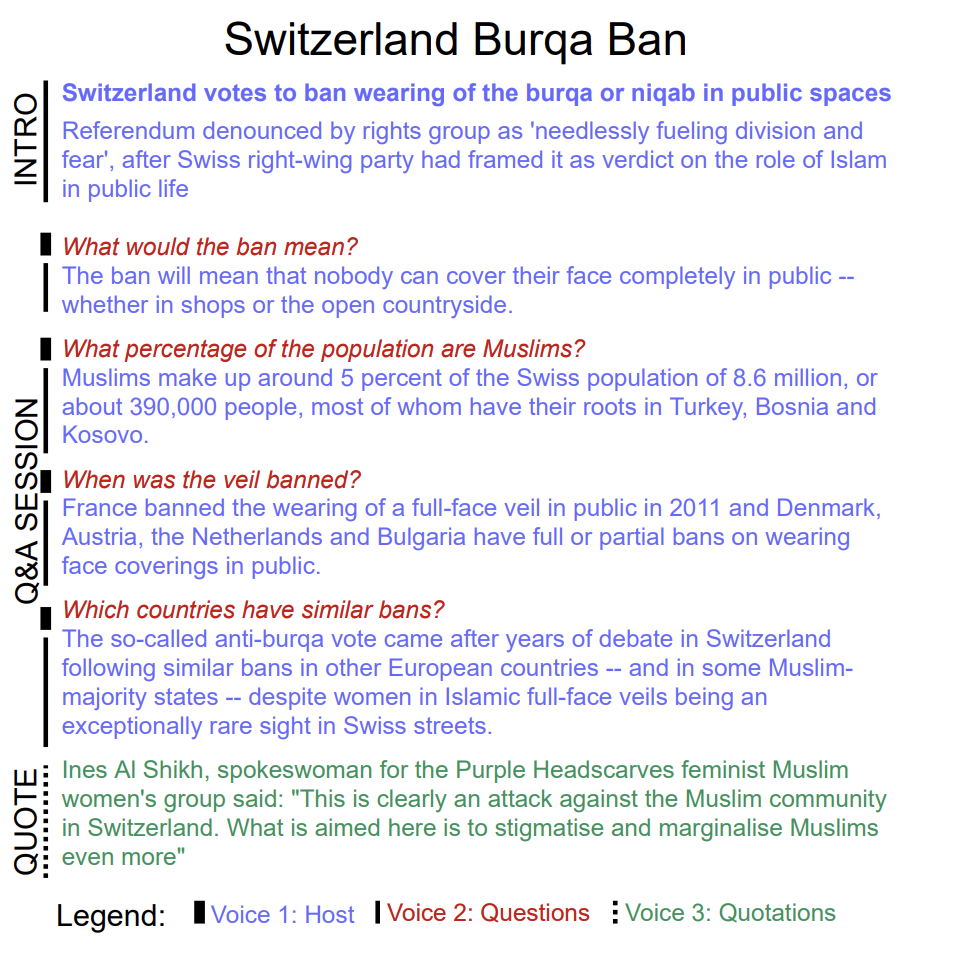 Parts of the segment are assigned to different voices, based on role in the story:

Voice 1: Main Host
Voice 2: Questioner
Voice 3: Quote Reader


Objective: make the podcast feel more conversational, reduce monotony, and invite the listener to join the conversation.
NewsPod System: Q&A Session
How is the Q&A Session Generated?

For each story, we obtain several relevant public news articles (on average 6 articles).
NewsPod System: Q&A Session
How is the Q&A Session Generated?

For each story, we obtain several relevant public news articles (on average 6 articles).

We organize content into paragraphs, on a story has article around 60 paragraphs.
NewsPod System: Q&A Session
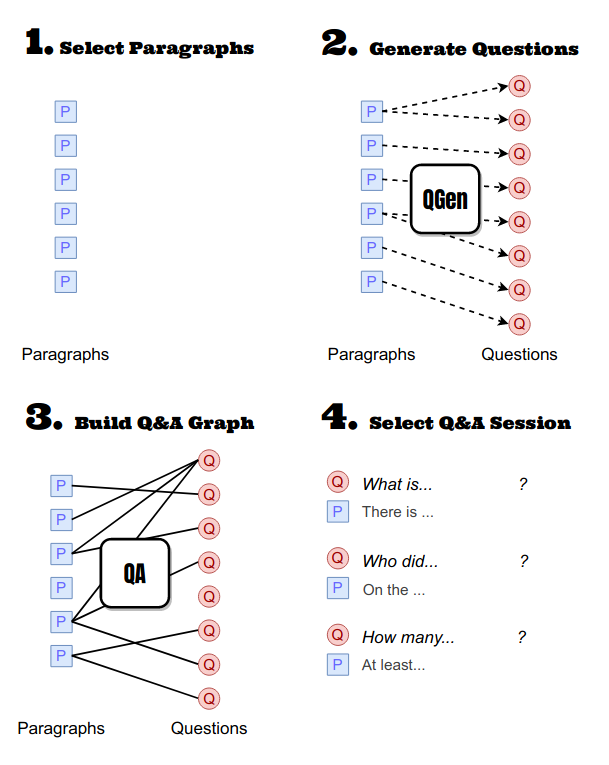 How is the Q&A Session Generated?

For each story, we obtain several relevant public news articles (on average 6 articles).

We organize content into paragraphs, on a story has article around 60 paragraphs.

Use a QGen & QA pipeline to create a sequence of (question, paragraph) pairs. – More details in paper.


In Usability Study A, we check whether the format we propose is enjoyed by users.
NewsPod System: Interactive
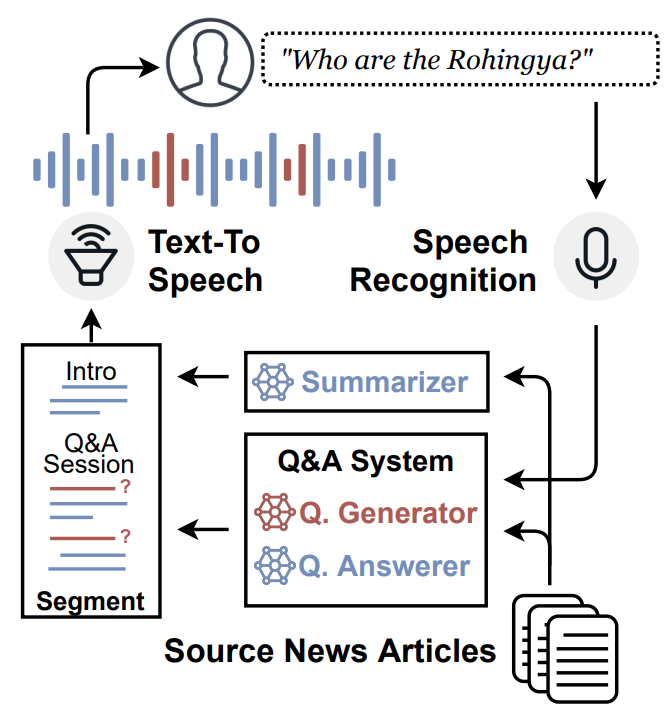 We allow the user to participate in the podcast conversation by asking their own question.

When a user asks a question:
The podcast is paused
A Q&A system attempts to find the answer to the question.
The podcast system answers, and resumes the conversation.

In Usability Study B, we check if and what types of questions users are interested in asking.
NewsPod
Demo
Usability Study A:
Narration
Study A: Introduction
Recruited 60 participants for 15-minute study. Participants:
Selected 5 stories of interest (out of a list of 7)
Listened to an 8-minute podcast
(Could not ask their own questions)
Shared thoughts on the experience
Study A: Introduction
Participants were randomly assigned to one of 4 formats:
Formal News: The section is the first 5 paragraphs of a news article in the event.

QA Random: Conversation format (questions & answers), choosing the questions randomly

QA Best: Conversational format (questions & answers), choosing most informative questions greedily

QA Reference: Conversational format (questions & answers), hand-written by authors of the paper
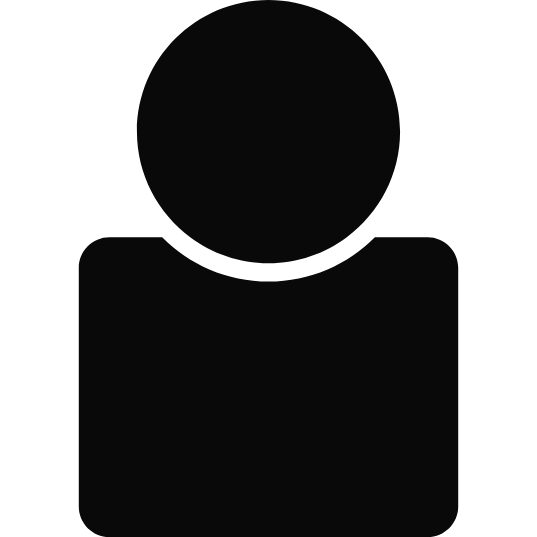 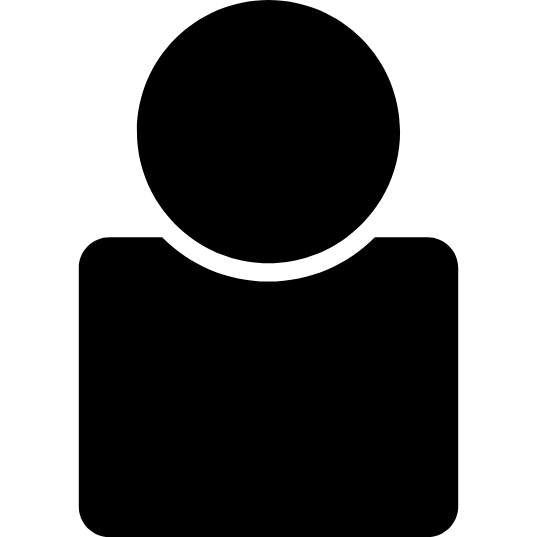 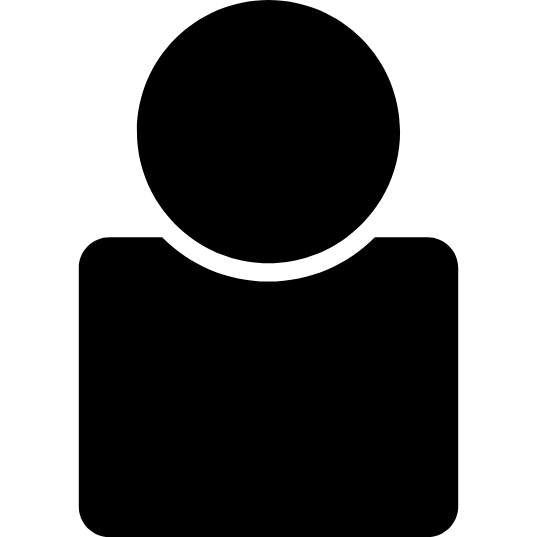 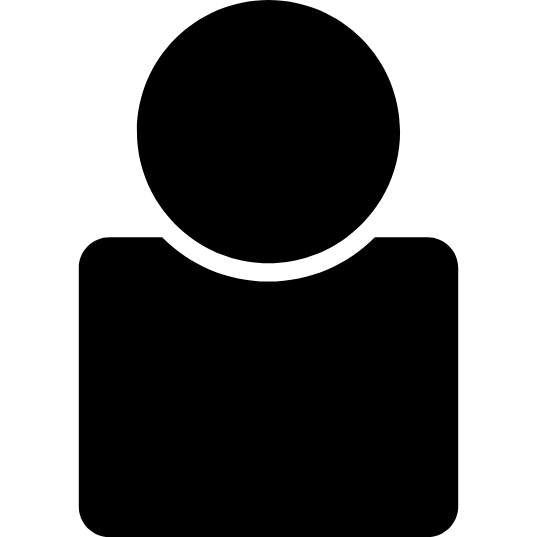 Study A: Research Questions
Participants were randomly assigned to one of 4 formats:
Formal News: The section is the first 5 paragraphs of a news article in the event.

QA Random: Conversation format (questions & answers), choosing the questions randomly

QA Best: Conversational format (questions & answers), choosing most informative questions greedily

QA Reference: Conversational format (questions & answers), hand-written by authors of the paper
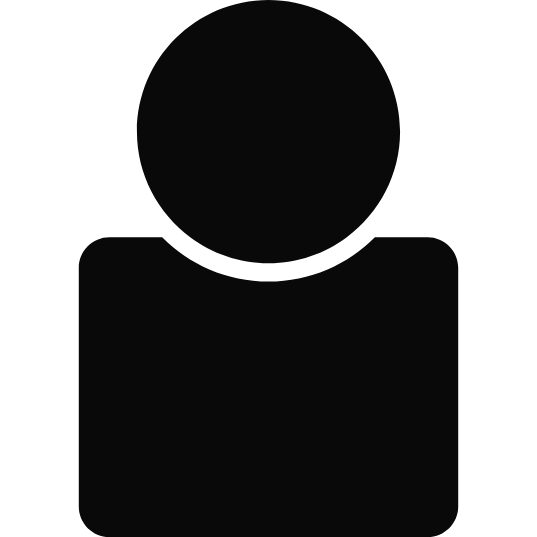 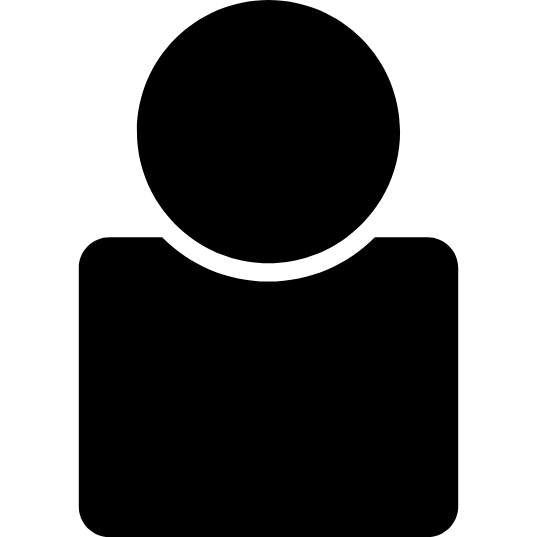 RQ1: Is the Q&A format adequate for news podcasting compared to top-down article reading?
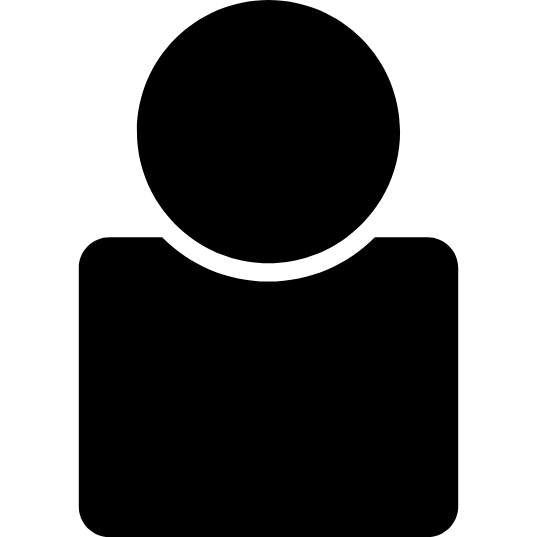 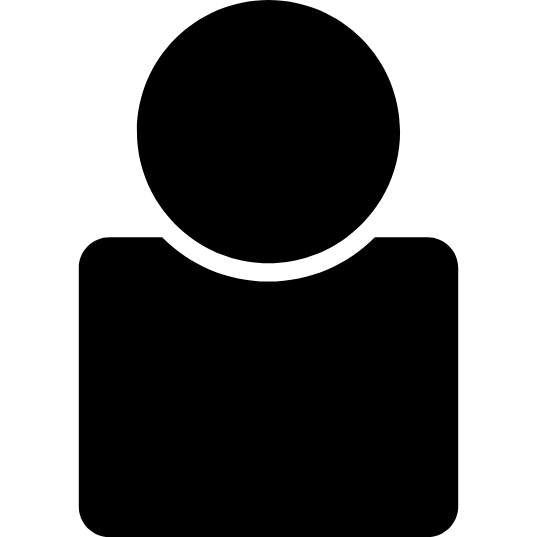 Study A: Research Questions
Participants were randomly assigned to one of 4 formats:
Formal News: The section is the first 5 paragraphs of a news article in the event.

QA Random: Conversation format (questions & answers), choosing the questions randomly

QA Best: Conversational format (questions & answers), choosing most informative questions greedily

QA Reference: Conversational format (questions & answers), hand-written by authors of the paper
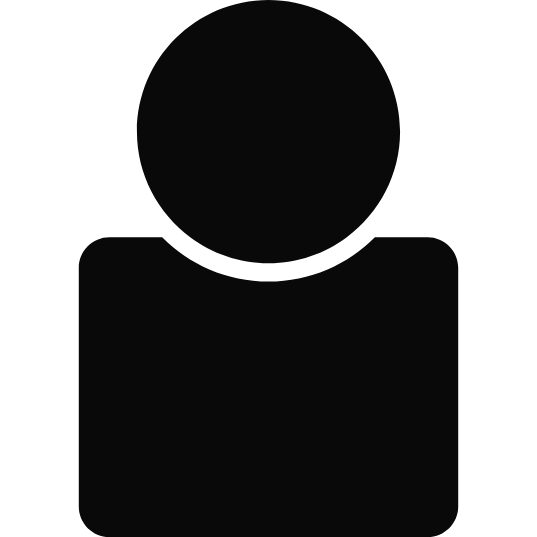 RQ2: How do automated Q&A sessions compare to handcrafted Q&A sessions?
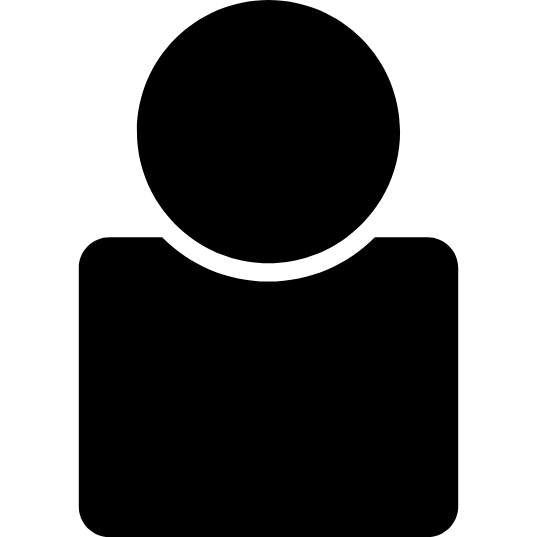 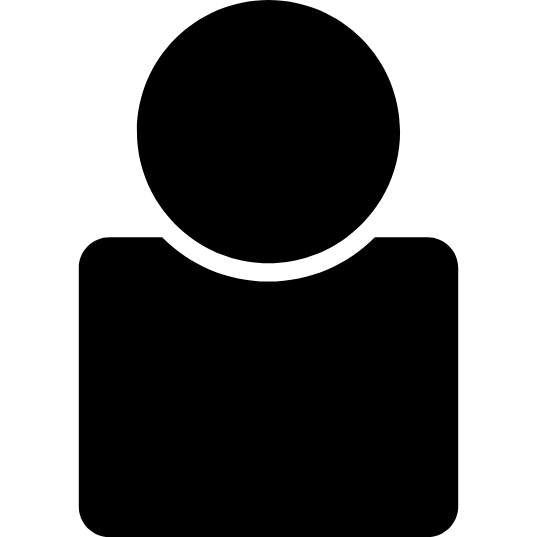 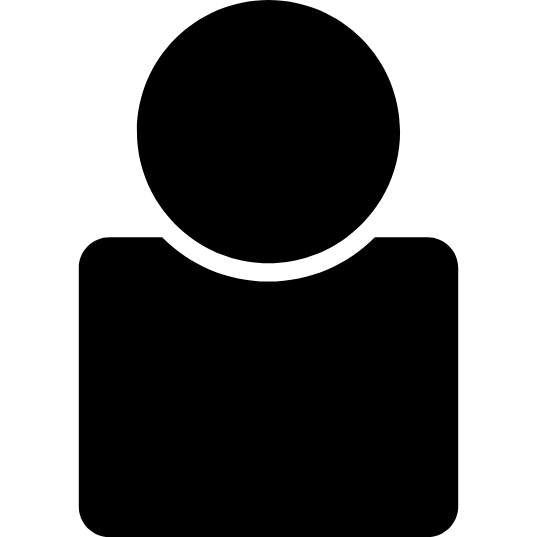 Study A: Research Questions
Participants were randomly assigned to one of 4 formats:
Formal News: The section is the first 5 paragraphs of a news article in the event.

QA Random: Conversation format (questions & answers), choosing the questions randomly

QA Best: Conversational format (questions & answers), choosing most informative questions greedily

QA Reference: Conversational format (questions & answers), hand-written by authors of the paper
RQ3: How effective is the algorithm we use to select the most relevant questions & answers.
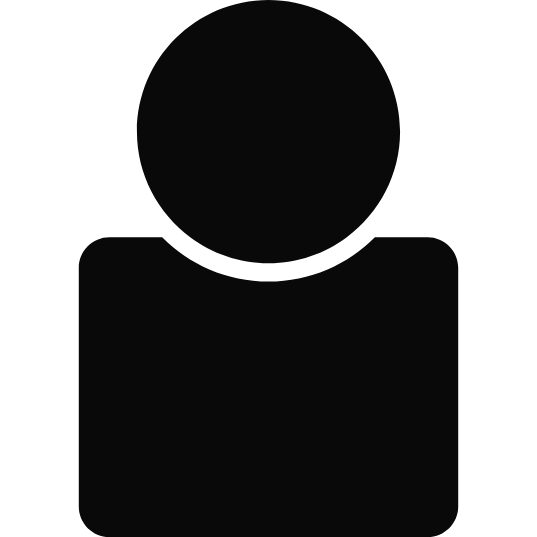 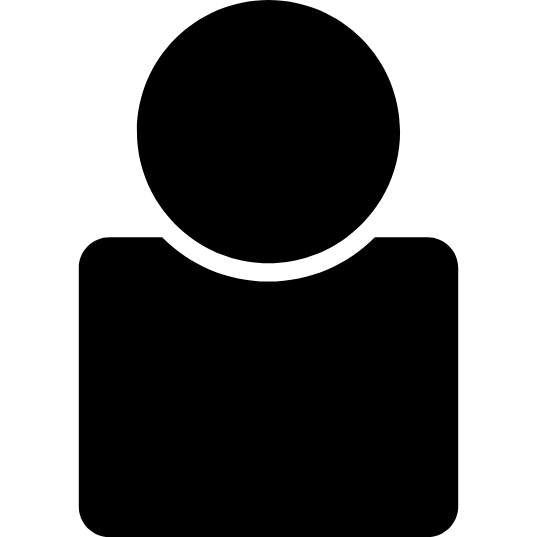 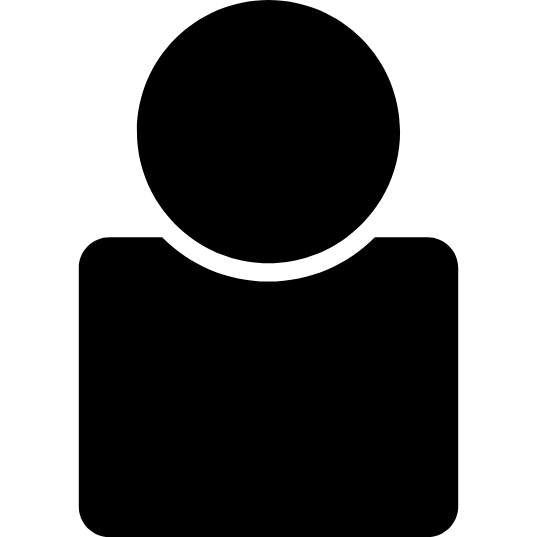 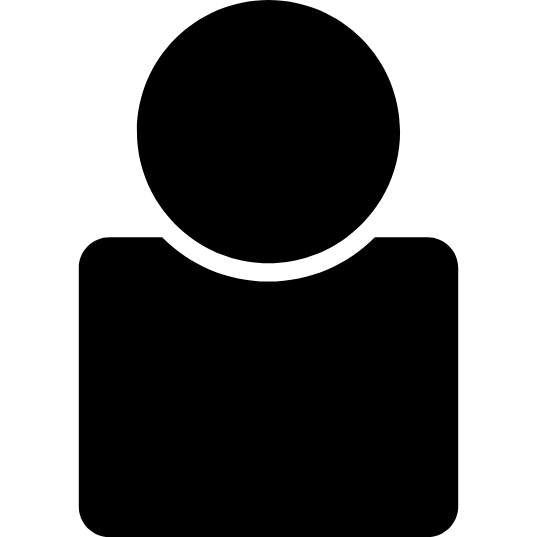 Study A: Results
Participants rated podcast sections on interestingness (1-5) and coherence (1-5). As well as whether they would use the podcast again (yes/no).
Participants prefer conversational over formal format
But automated Q&A (QA Best) loses in quality compared to reference
Usability Study B:
Interaction
Study B: Research Questions
RQ4: Are news podcast listeners interested in interacting with the podcast by asking questions?

RQ5: Does including breaks specifically designed for listeners to ask questions help increase user interaction?

RQ6: Are current automated question-answering models equipped to answer news listeners’ questions?
Study B: Setup
Similar to Study A, the study ran in 15 minutes. We adapt the interface to lower the barrier to ask questions:
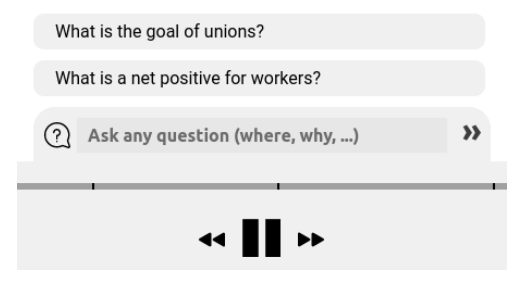 Two recommended clickable questions
A textbox instead of speech input
Study B: Setup
40 participants were randomly assigned to one of two settings:
With Break:  Additional 12 seconds / segment encouraging user to ask questions: “We’re at the end of this segment, if you have any questions now is a good time...”

Without Break: No break when transitioning from one segment to the next.
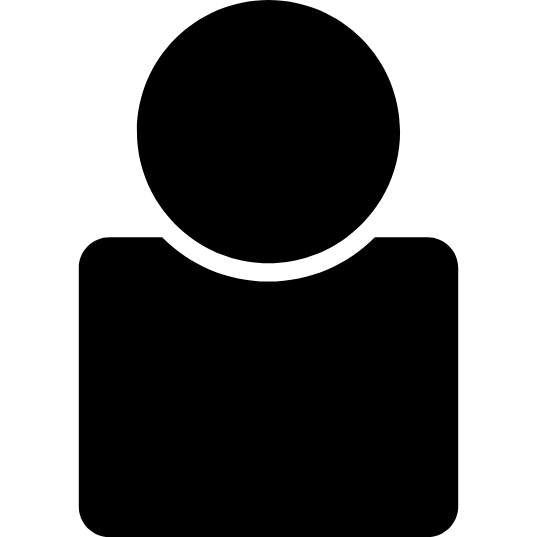 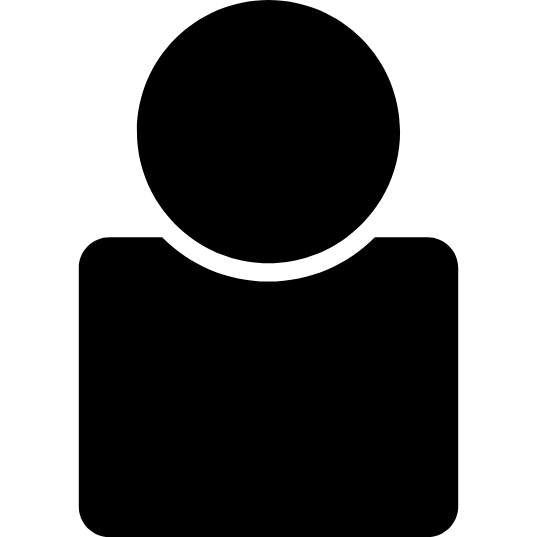 Study B: Results
RQ4: Yes! A majority of participants are interested in asking questions.

RQ5: Including breaks encourages participants to ask questions.
Study B: Question Typology
RQ6: Are current automated question-answering models equipped to answer news listeners’ questions?

79% of participants were satisfied with answers to recommended questions.

vs.

26% of participants were satisfied with answers to their own questions.
Study B: Question Typology
An analysis of the users’ questions reveals why:
Current Q&A model are only good at answering the * categories.
Thank you
TL;DR: With NewsPod, we create conversational news podcasts that allow the listener to interact by asking questions.
Try out the demo:
http://newspod.github.io
Questions? Get in touch:
plaban@salesforce.com
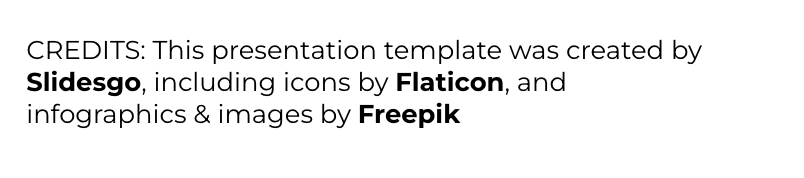